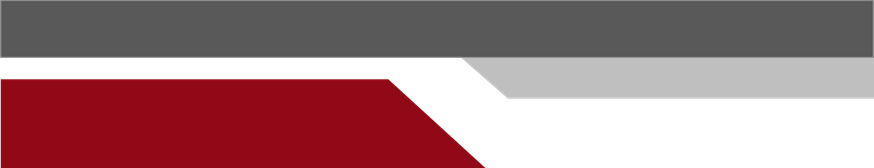 PİYASA BÜLTENİ
Mart 2024-SAYI:6
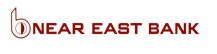 TCMB PPK Kararı, Mart 2024
Türkiye Cumhuriyet Merkez Bankası beklenti üzeri artan enflasyonun gölgesinde sürpriz şekilde politika faizini yukarı çekerken gecelik borçlanma ve borç verme faizlerini belirlemede kullanılan marjı artırdı. 
TCMB Para Politikası Kurulu bir haftalık repo faizini 500 baz puan artışla %50’ye yükseltti. Bloomberg anketinde medyan beklenti faizin %45’te tutulması yönündeydi. Sadece iki ekonomist faiz artışı öngörürken bu ekonomistlerden biri 250 baz puan, biri 500 baz puan artış tahmin etmişti.
Para Politikası Kurulu karar metninde aylık enflasyonun ana eğiliminde belirgin ve kalıcı bir düşüş sağlanana ve enflasyon beklentileri öngörülen tahmin aralığına yakınsayana kadar sıkı para politikası duruşunun sürdürüleceği vurgusu yapıldı.
Açıklamada ayrıca operasyonel çerçevede değişikliğe gidildiği belirtilerek “Merkez Bankası gecelik vadede borçlanma ve borç verme oranlarının bir hafta vadeli repo ihale faiz oranına kıyasla -/+ 300 baz puanlık bir marj ile belirlenmesine karar vermiştir” denildi.
Karar öncesinde gecelik borçlanma ve borç verme faizi, bir haftalık repo faizine göre -/+ 150 baz puanlık marjla belirlenmişti. Ancak bu faizler ana fonlama aracı olarak kullanılmıyordu.
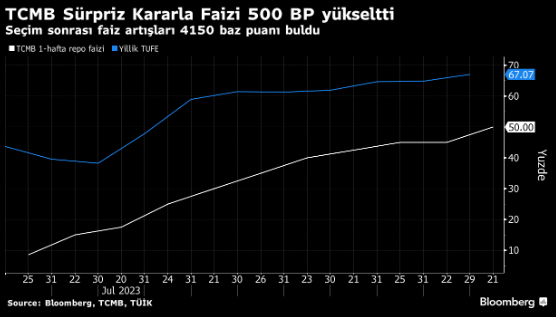 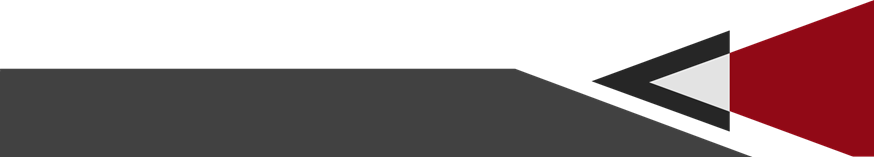 www.neareastbank.com
[Speaker Notes: 4]
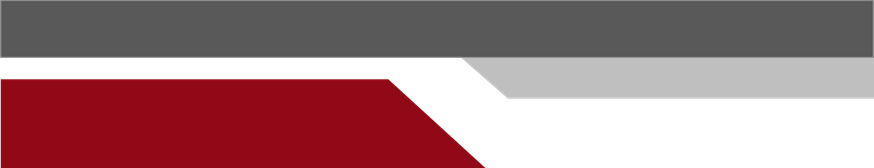 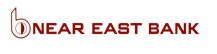 Merkezi Yönetim Bütçe Dengesi

Merkezi Yönetim Bütçe Dengesi Şubat’ta 153,8 milyar TL açık verdi. Hazine ve Maliye Bakanlığı verilerine göre şubat ayında merkezi yönetim bütçesi 153,8 milyar TL açık verdi. Şubat 2023’te bütçe 170,6 milyar TL açık vermişti.
Şubatta bütçe giderleri yıllık %77,2 artışla 689,9 milyar TL olurken bütçe gelirleri %145 artışla 536,1 milyar TL olarak gerçekleşti.
Bütçe giderleri içinde personel giderlerindeki %136,5’lik rol oynarken faiz giderleri %60,2 arttı.
Bütçe gelirleri içinde vergi gelirleri %126,2 artışla 406,3 milyar TL oldu.
Faiz dışı denge şubatta 99 milyar TL açık verdi.


Piyasa Katılımcıları Anketi

Türkiye Cumhuriyet Merkez Bankası’nın reel sektör ve finansal sektör temsilcilerinden oluşan 70 katılımcıyla gerçekleştirdiği mart ayı Piyasa Katılımcıları Anketi’nde son durumda %45 seviyesinde bulunan 1 haftalık repo faizi için ay sonu medyan beklentisi aynı seviyede kalırken, 3 ay sonrası için medyan beklenti %46,85 olarak gerçekleşti.

12 ay sonrası politika faizi beklentisi %36,96, Şubat anketi: %36,62

24 ay sonrası politika faizi beklentisi %24,43, Şubat anketi: %23,89

Yıl sonu enflasyon beklentisi %44,19,               Şubat anketi: %42,96

12 ay sonrası TÜFE beklentisi %36,70,              Şubat anketi: %37,78

24 ay sonrası TÜFE beklentisi %22,67,              Şubat anketi: %23,05

Yıl sonu dolar/TL 40,5344,                                   Şubat anketi: 40,0212

2024 büyüme beklentisi %3,3,                           Şubat anketi: %3,3

2025 büyüme beklentisi %3,8,                           Şubat anketi: %3,8


Fitch, Türkiye ve küresel büyüme tahminini revize etti.

Uluslararası kredi derecelendirme kuruluşu Fitch Ratings, küresel ekonomiye ilişkin büyüme beklentisini bu yıl için 0,3 puan artırarak yüzde 2,4'e yükseltti. Türkiye'nin bu yıla ilişkin büyüme beklentisi de yüzde 2,8'e çıkarıldı.
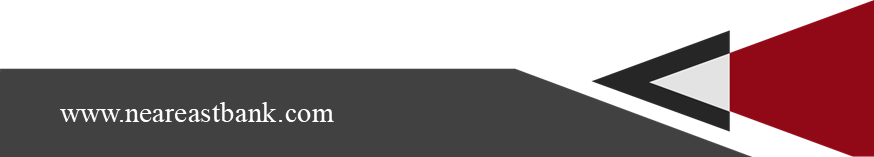 www.neareastbank.com
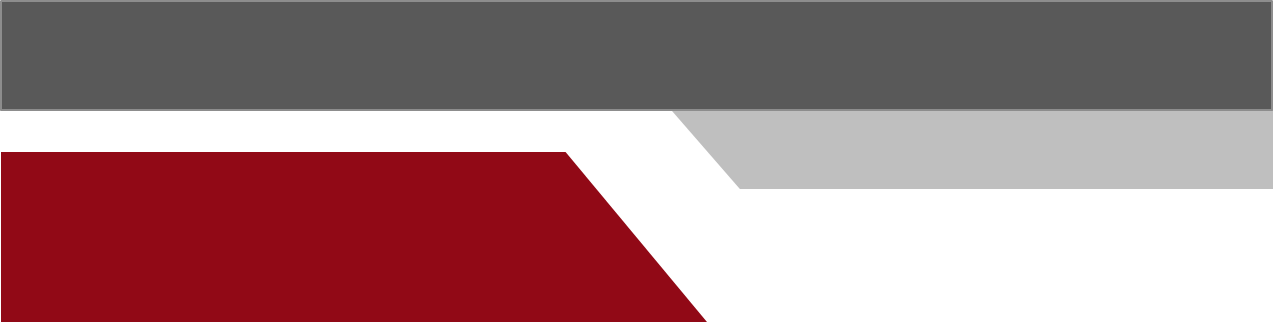 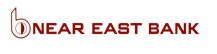 BOJ Faiz Kararı

Japonya Merkez Bankası (BOJ) 2007'den bu yana ilk kez faiz oranlarını artırdı ve bu yıl güçlü ücret artışlarının ilk işaretleri üzerine dünyanın son negatif faiz rejimine son verdi.
BOJ, Mart ayındaki iki günlük politika toplantısının sonunda yaptığı açıklamaya göre, kısa vadeli faiz oranlarını – yüzde 0,1'den yüzde 0 ila yüzde 0,1 civarına yükseltti. Japonya'nın negatif faiz rejimi 2016'dan beri yürürlükteydi.
BOJ ayrıca, merkez bankasının gerektiğinde tahvil alıp satarak uzun vadeli faiz oranlarını hedeflemek için kullandığı 10 yıllık Japon devlet tahvillerine yönelik radikal getiri eğrisi kontrol politikasının da kaldırıldığını duyurdu.
BOJ, borsada işlem gören fonların ve Japonya gayrimenkul yatırım ortaklıklarının (J-REITS) alımlarını durduracağını ve şirket tahvili alımlarını yavaş yavaş azaltacağını belirterek, bu uygulamayı yaklaşık bir yıl içinde durdurmayı hedeflediğini söyledi.
FED Faiz Kararı

FED yetkilileri oybirliğiyle gösterge federal fonlama faizini beşinci toplantıda da 2001’den bu yana en yüksek seviye olan %5,25-%5,5 aralığında bırakmaya karar verdiler. Fed’in yetkilileri enflasyondaki son yükselişten endişe duymadıklarını göstererek bu yıl için üç faiz indirimi beklentilerini korudu, tahvil varlıklarını azaltma hızını yavaşlatma sinyali verdi. Başkan Jerome Powell, yetkililerin mayıs veya haziran ayındaki toplantılarında faizleri düşürüp düşürmeyecekleri sorulduğunda, ilk indirimin muhtemelen “bu yılın bir noktasında” olacağını tekrarlayarak daha fazla detay vermedi. Powell son aylarda enflasyonda yükseliş olduğunu gösteren son verileri büyük ölçüde görmezden gelerek, “Çoğu kişinin görüşüne göre bu güveni sağlamamız ve faiz indirimlerinin gerçekleşmesi hala muhtemel” dedi. Powell Fed’in bilanço küçültme hızını “oldukça yakında” yavaşlatmanın uygun olacağını söyledi.
Kaynaklar: TÜİK, Bloomberg, TCMB, İSO, T.C. Ticaret Bakanlığı, KKTC DPÖ.
YASAL UYARI: Burada yer alan bilgiler, Bankamız uzmanları tarafından güvenilir olduğuna inanılan kamuya açık kaynaklar kullanılarak, bilgilendirme amacı ile hazırlanmıştır. Paylaşılan veri, finansal bilgi, görüş ve tavsiyeler yatırım danışmanlığı kapsamında değildir. Herhangi bir yatırım aracının alım-satım önerisi ya da getiri vaadi olarak yorumlanmamalıdır. Bu görüşler mali durumunuz ile risk ve getiri tercihlerinize uygun olmayabilir. Bu nedenle, sadece burada yer alan bilgilere dayanarak yatırım kararı verilmesi beklentilerinize uygun sonuçlar doğurmayabilir. Burada yer alan fiyatlar, veriler ve bilgilerin tam ve doğru olduğu garanti edilemez; içerik, haber verilmeksizin değiştirilebilir. Bu kaynakların kullanılması nedeni ile ortaya çıkabilecek hatalardan ya da zararlardan Near East Bank Ltd. sorumlu değildir.
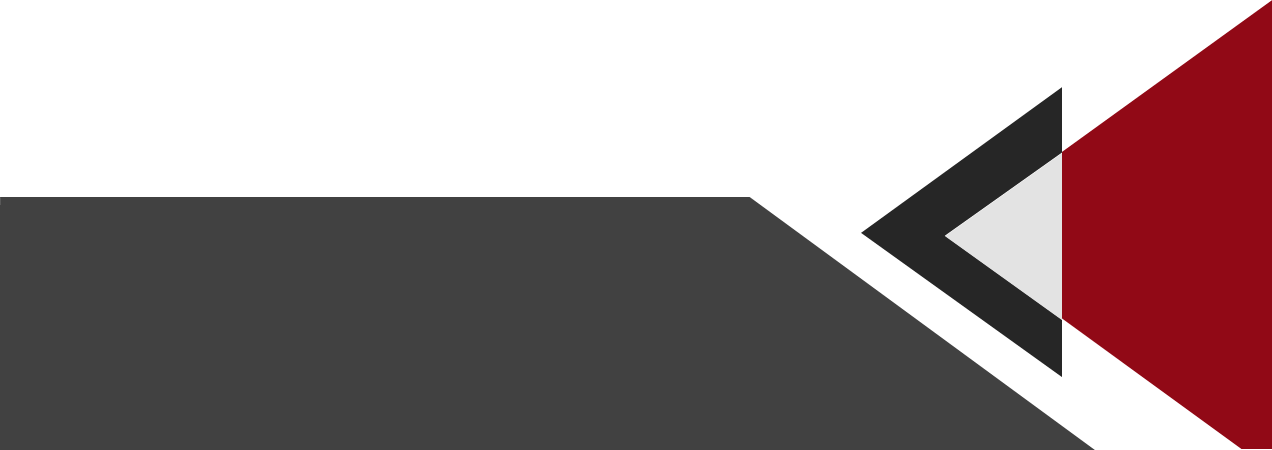 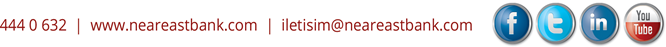